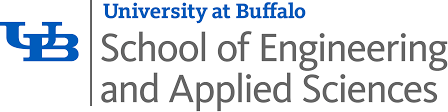 Making the Most of Your Advisory Council
Andrea Welker, The College of New Jersey
Kemper Lewis, The University at Buffalo - SUNY
Nancy Warter-Perez, California State University Los Angeles
Goals
GATHER BASELINE INFORMATION ON ADVISORY COUNCILS
SHARE BEST PRACTICES AND LEARN FROM EACH OTHER
PLAN AND SHARE ONE ENGAGEMENT STRATEGY
3
Models
Advisory
Philanthropic
Advocacy
Chair
Authority
By-laws
4
Approach
Polling using Poll Everywhere
Three ways to join
Go to this website: PollEv.com​/andreawelker363
Text: andreawelker363 to 22333
Scan the QR code on the right corner of the screen
Next poll will automatically load
We will share the results with all of you after the event
You can change answers or delete your answer using the little trashcan icon
Work in groups
Finish up with two more polls
5
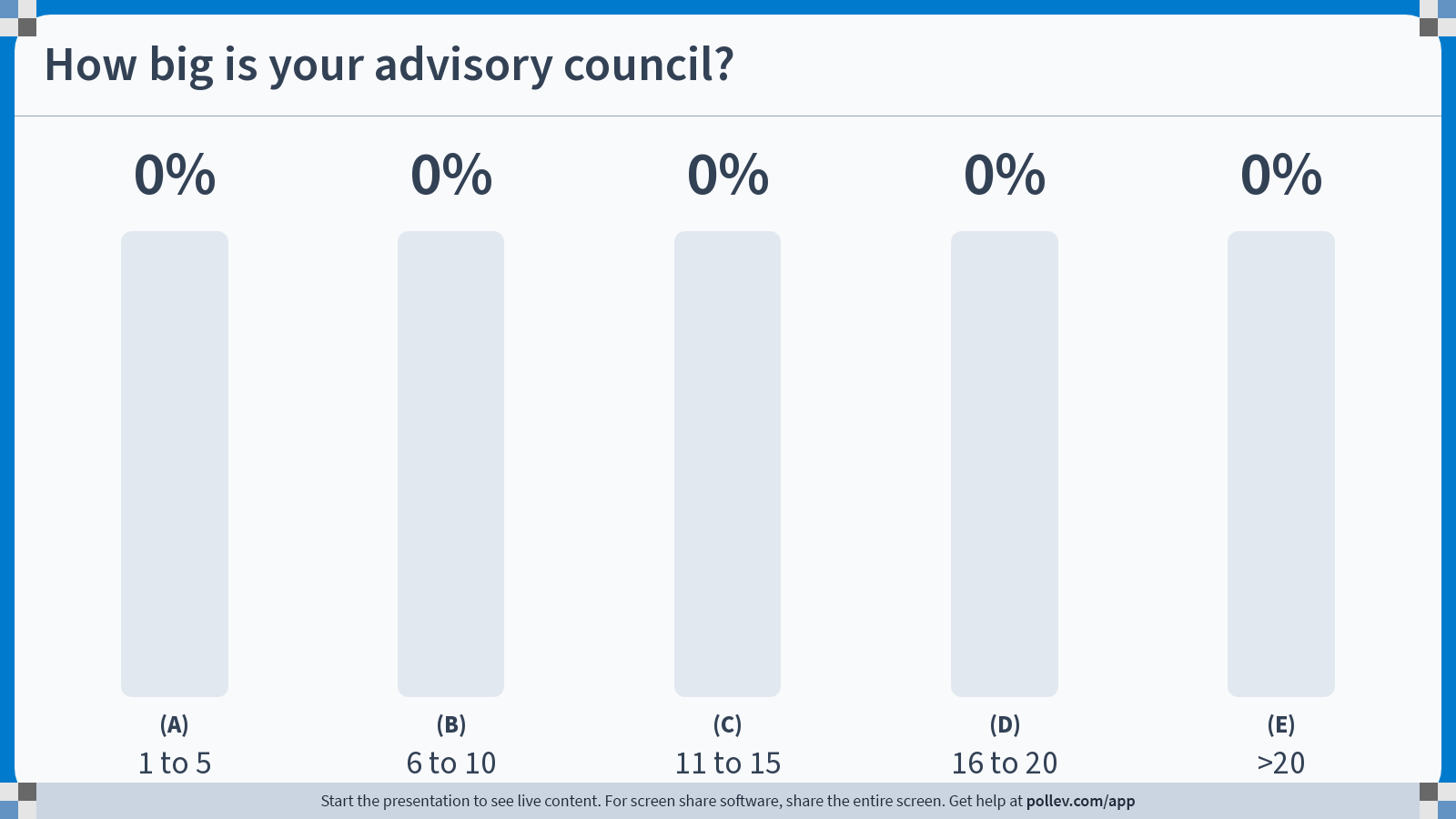 [Speaker Notes: Do not modify the notes in this section to avoid tampering with the Poll Everywhere activity.
More info at polleverywhere.com/support

How big is your advisory council?
https://www.polleverywhere.com/multiple_choice_polls/BkqoCiaQNqpIjaVs5QlK9?state=opened&flow=Default&onscreen=persist]
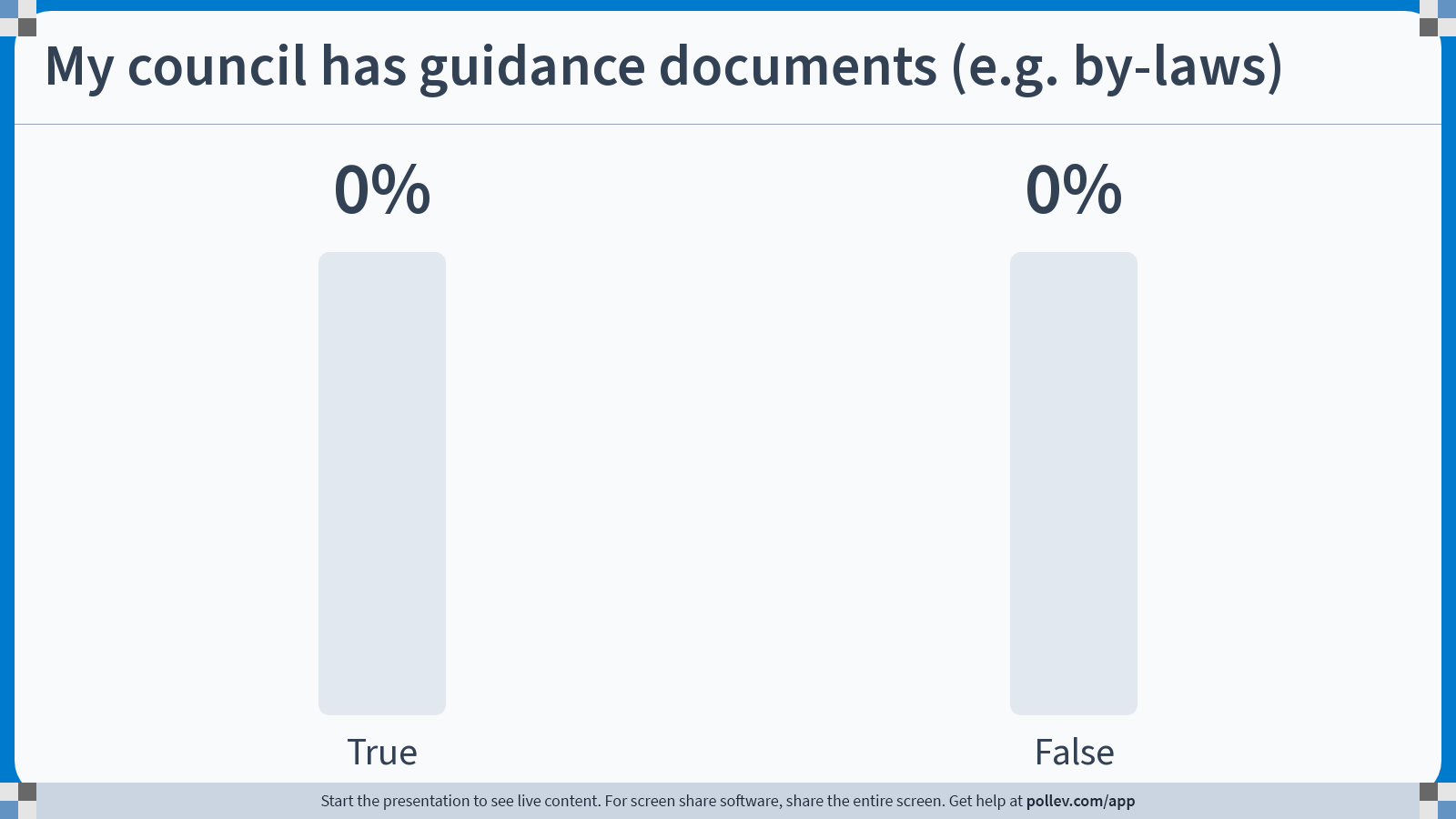 [Speaker Notes: Do not modify the notes in this section to avoid tampering with the Poll Everywhere activity.More info at polleverywhere.com/supportMy council has guidance documents (e.g. by-laws)
https://www.polleverywhere.com/multiple_choice_polls/IJz285RJj38va1NfKI6sE?state=opened&flow=Default&onscreen=persist]
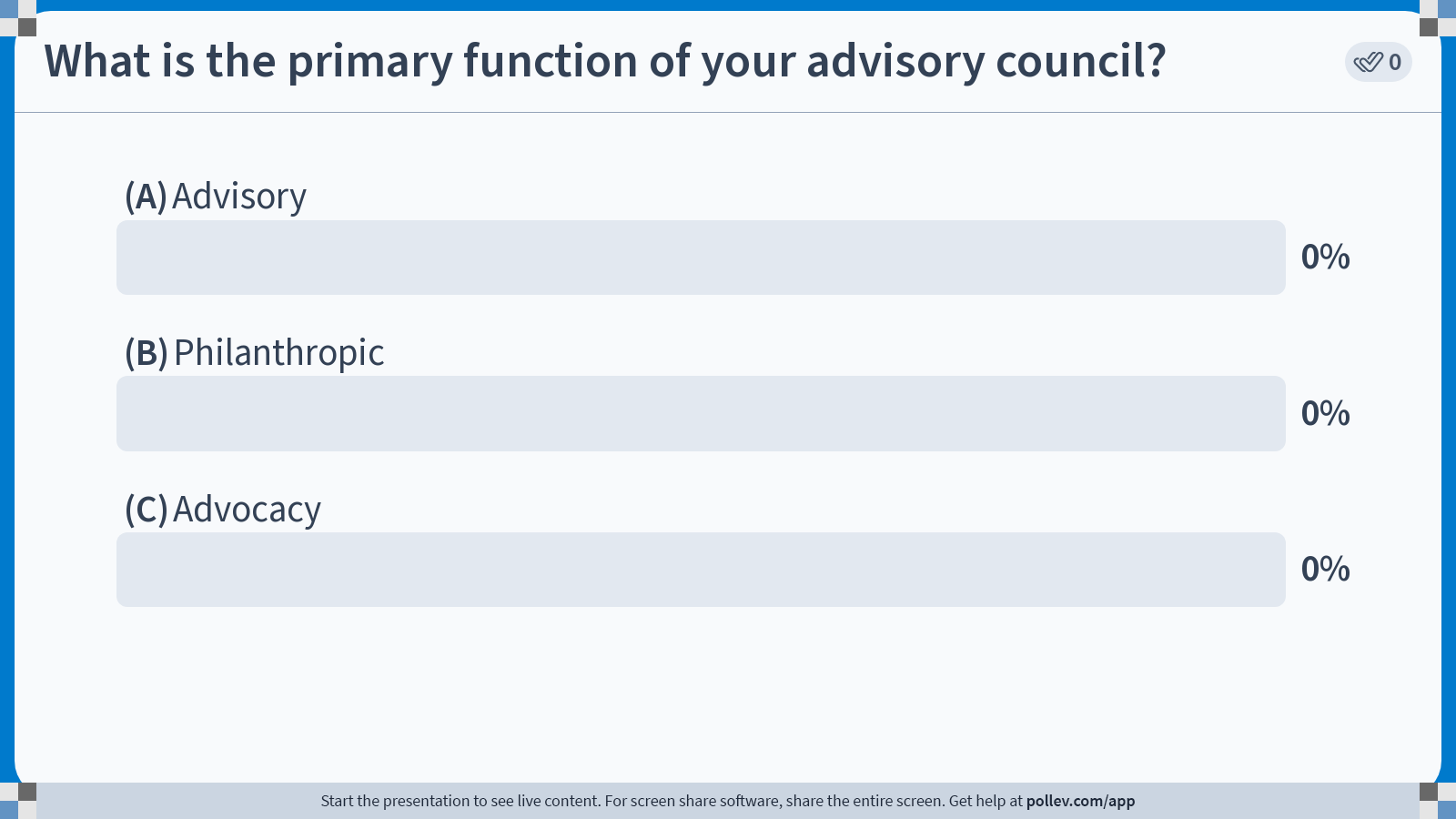 [Speaker Notes: Do not modify the notes in this section to avoid tampering with the Poll Everywhere activity.More info at polleverywhere.com/supportWhat is the primary function of your advisory council?
https://www.polleverywhere.com/multiple_choice_polls/ZEuMmEsBsMCbbmIv4fb7H?state=opened&flow=Default&onscreen=persist]
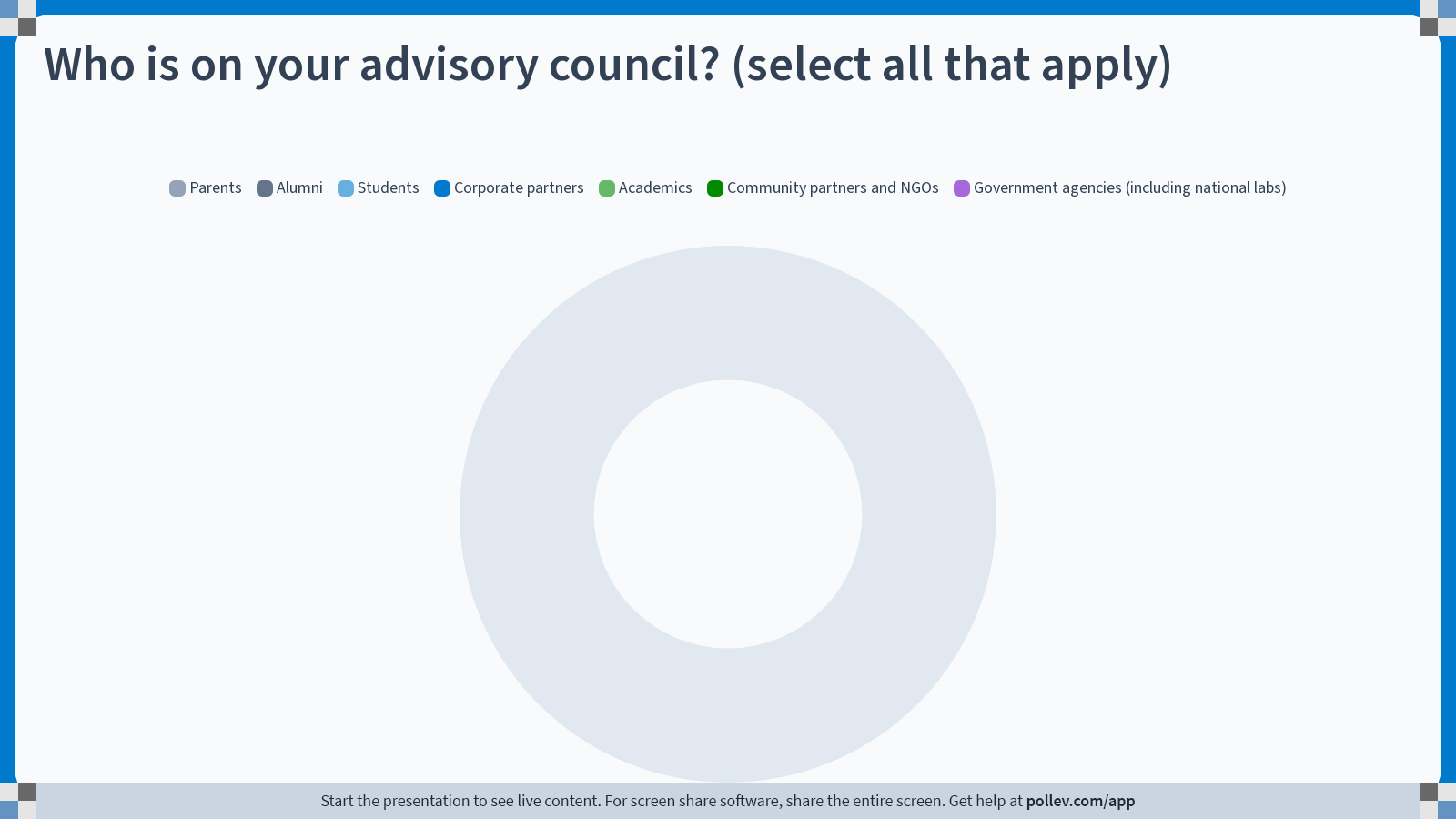 [Speaker Notes: Do not modify the notes in this section to avoid tampering with the Poll Everywhere activity.
More info at polleverywhere.com/support

Who is on your advisory council? (select all that apply)
https://www.polleverywhere.com/multiple_choice_polls/zxC2uVBmK5RAisHsG4PbR?state=opened&flow=Default&onscreen=persist]
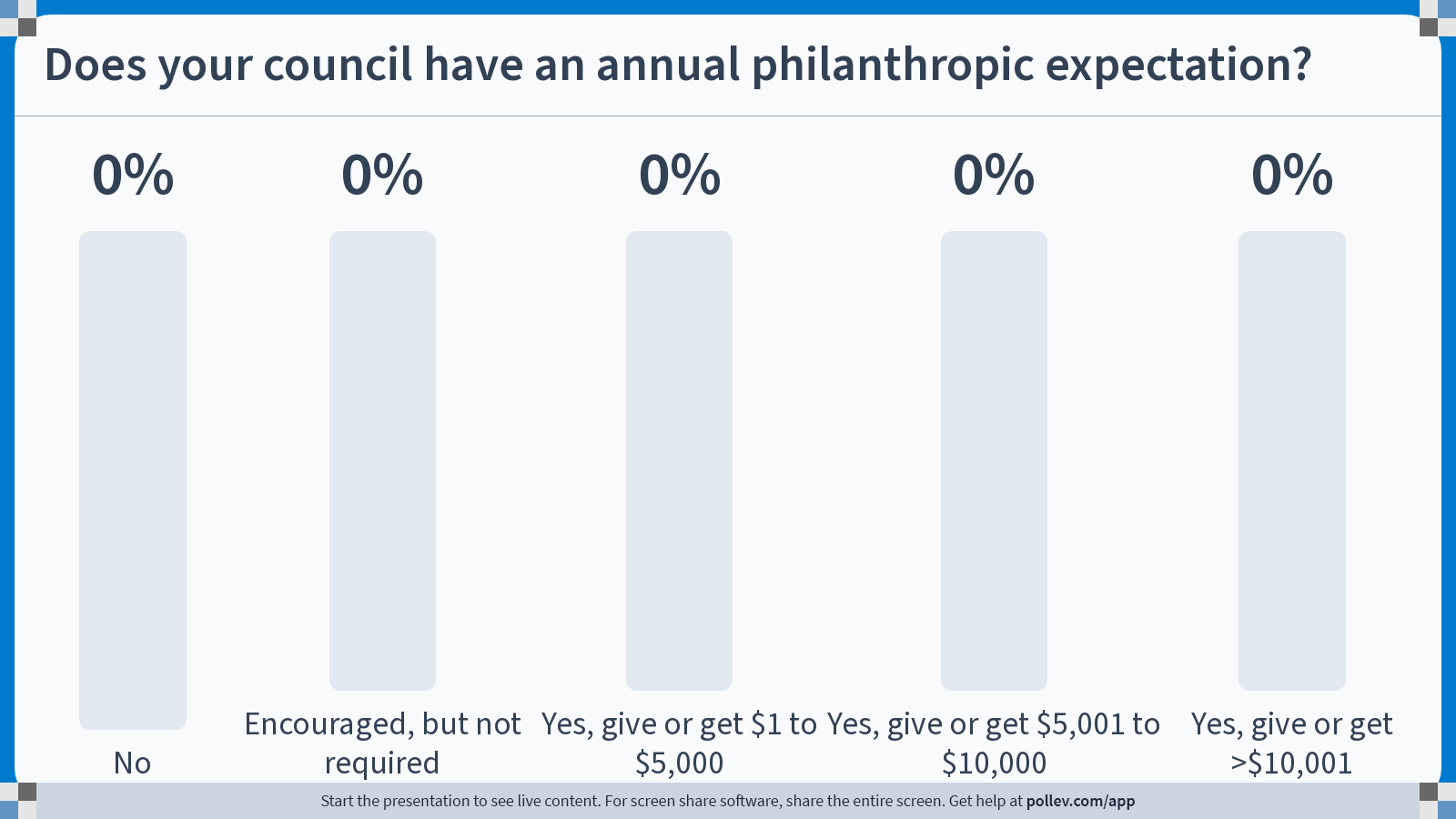 [Speaker Notes: Do not modify the notes in this section to avoid tampering with the Poll Everywhere activity.
More info at polleverywhere.com/support

Does your council have an annual philanthropic expectation?
https://www.polleverywhere.com/multiple_choice_polls/sHLleUeBPaOiZKxbYNeyg?state=opened&flow=Default&onscreen=persist]
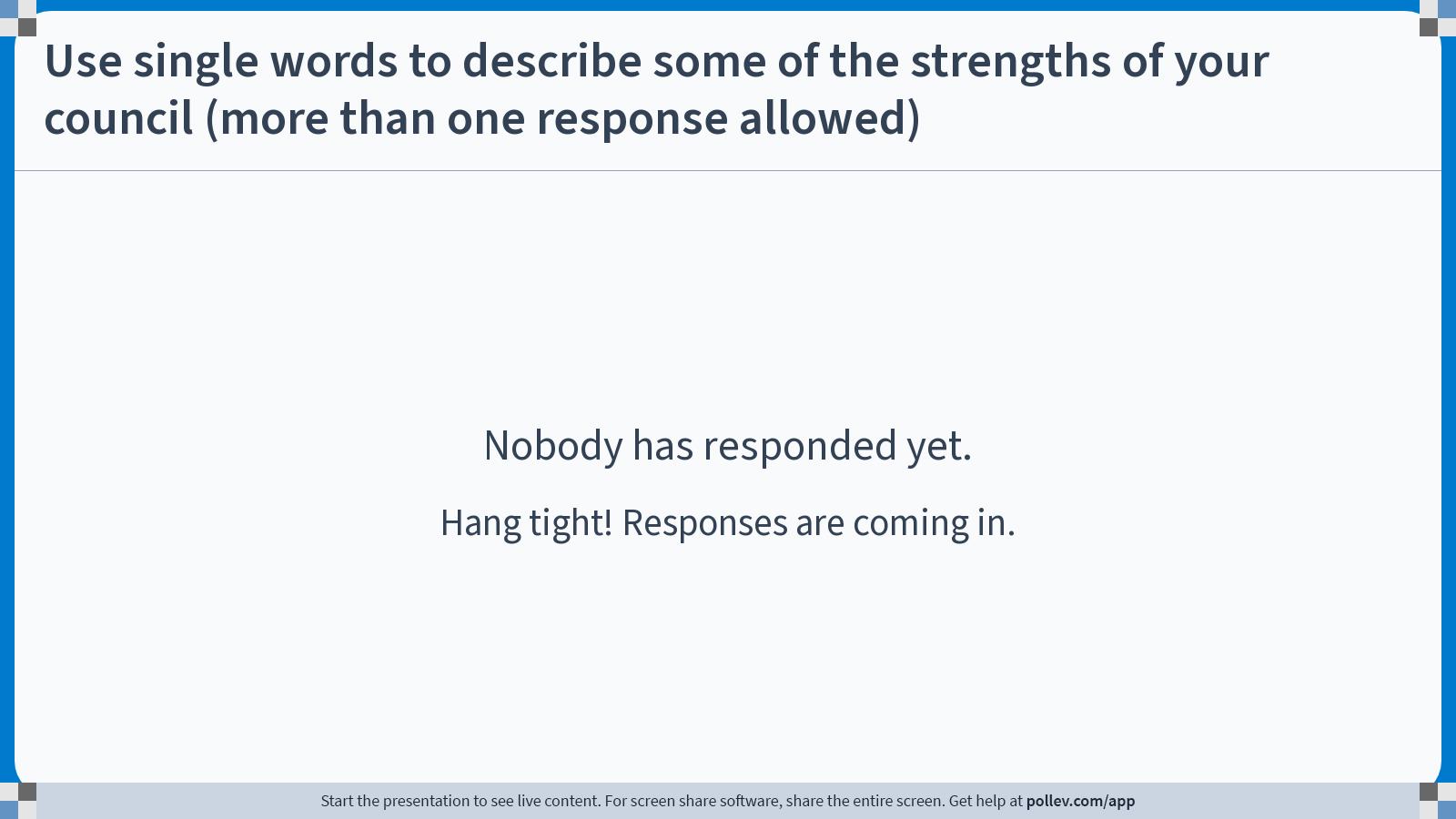 [Speaker Notes: Do not modify the notes in this section to avoid tampering with the Poll Everywhere activity.More info at polleverywhere.com/supportUse single words to describe some of the strengths of your council (more than one response allowed)
https://www.polleverywhere.com/free_text_polls/4ajPbyY7PWc9f9wEDaEbK]
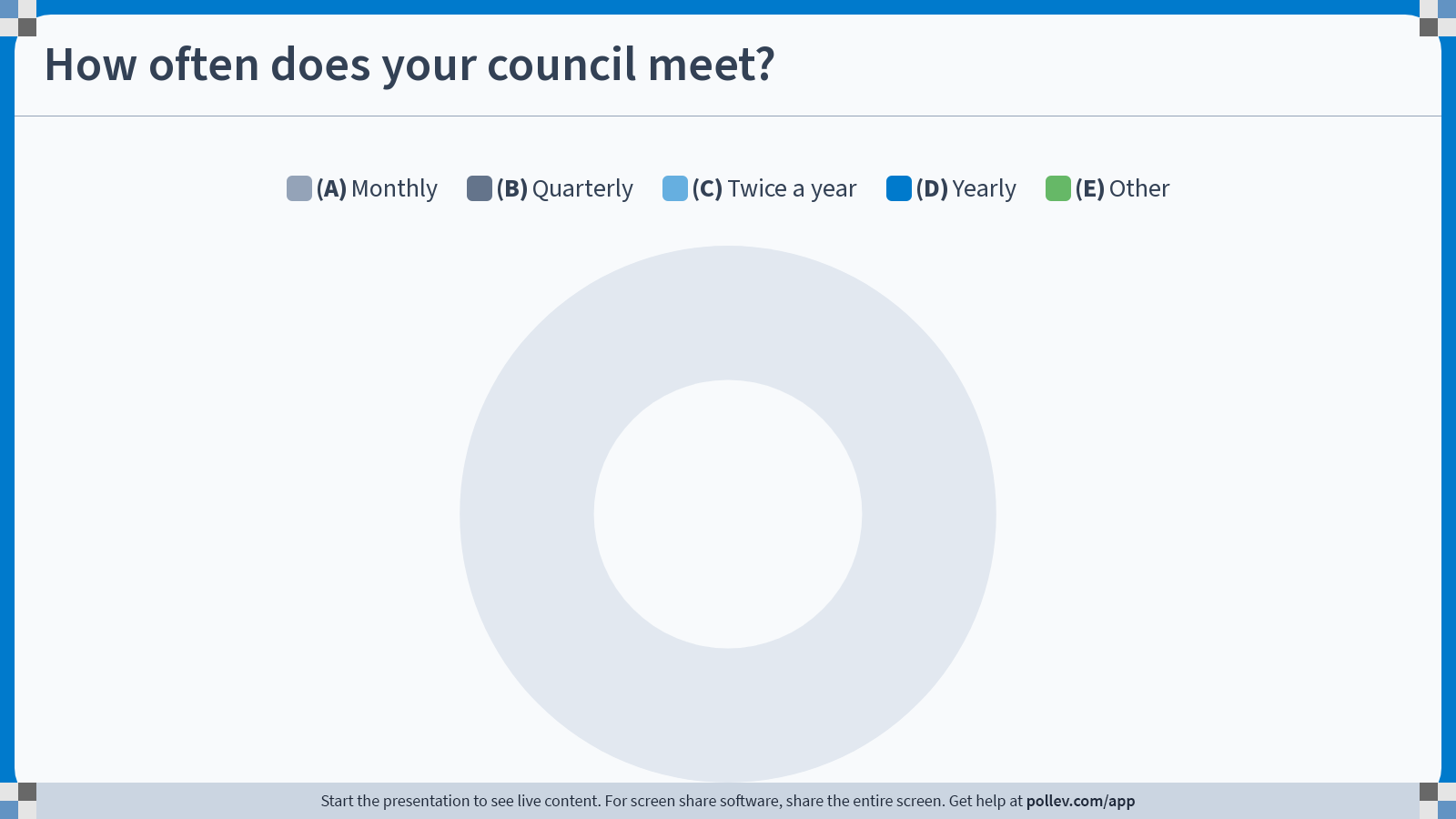 [Speaker Notes: Do not modify the notes in this section to avoid tampering with the Poll Everywhere activity.
More info at polleverywhere.com/support

How often does your council meet?
https://www.polleverywhere.com/multiple_choice_polls/9CYZfb1HjnbMUFYmJw8jU?state=opened&flow=Default&onscreen=persist]
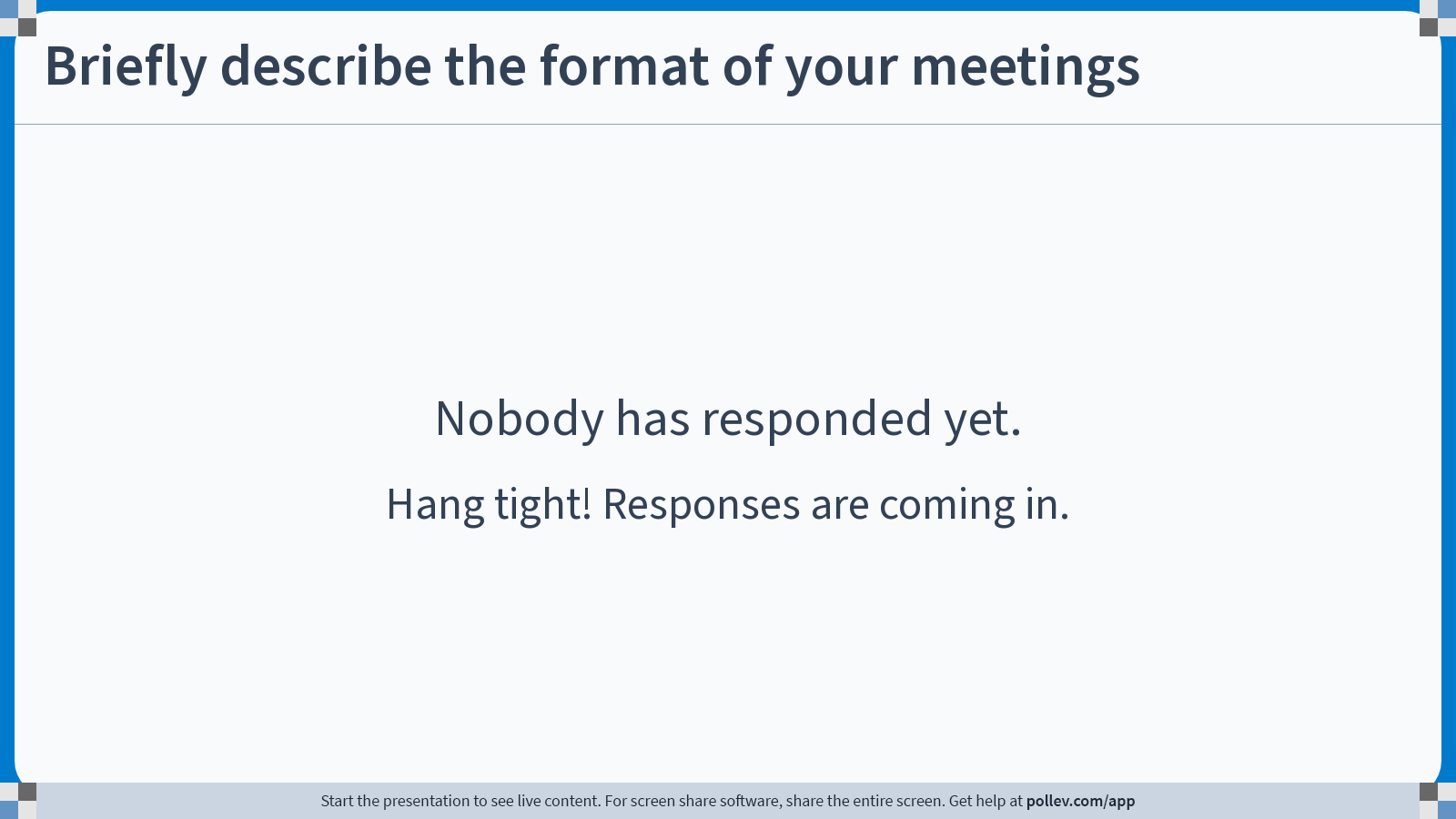 [Speaker Notes: Do not modify the notes in this section to avoid tampering with the Poll Everywhere activity.More info at polleverywhere.com/supportBriefly describe the format of your meetings
https://www.polleverywhere.com/free_text_polls/PUjK0hGFOMiwckzNVLuas]
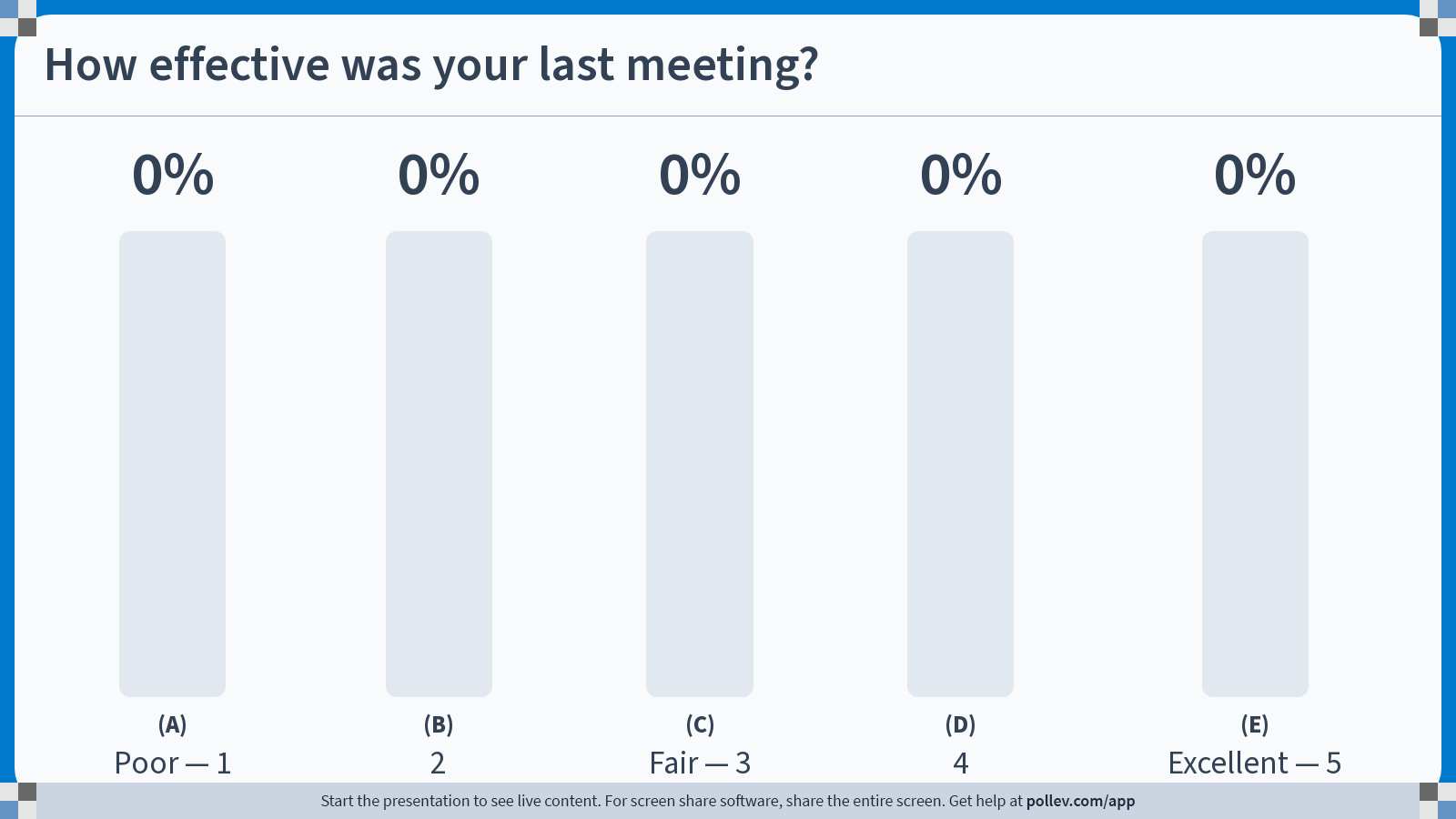 [Speaker Notes: Do not modify the notes in this section to avoid tampering with the Poll Everywhere activity.
More info at polleverywhere.com/support

How effective was your last meeting?
https://www.polleverywhere.com/multiple_choice_polls/plCBpL3wBIzdbh2cUi2n2?state=opened&flow=Default&onscreen=persist]
Breakout #1
With the folks at your table, spend about 15 minutes discussing the following questions. 

Record your answers on the sheet on your table. Pick someone who will be willing to report out.

What is the best thing about the configuration of your council?
What is one thing you wish was better about your council?
Do you think your council has enough context about higher education to meaningfully contribute?
15
Breakout #2
With the folks at your table, spend about 15 minutes discussing the following questions.

Record your answers on the sheet on your table. Pick someone who will be willing to report out.

What do you hope to accomplish at your next advisory council meeting?
What is one thing you could do to better engage your council?
16
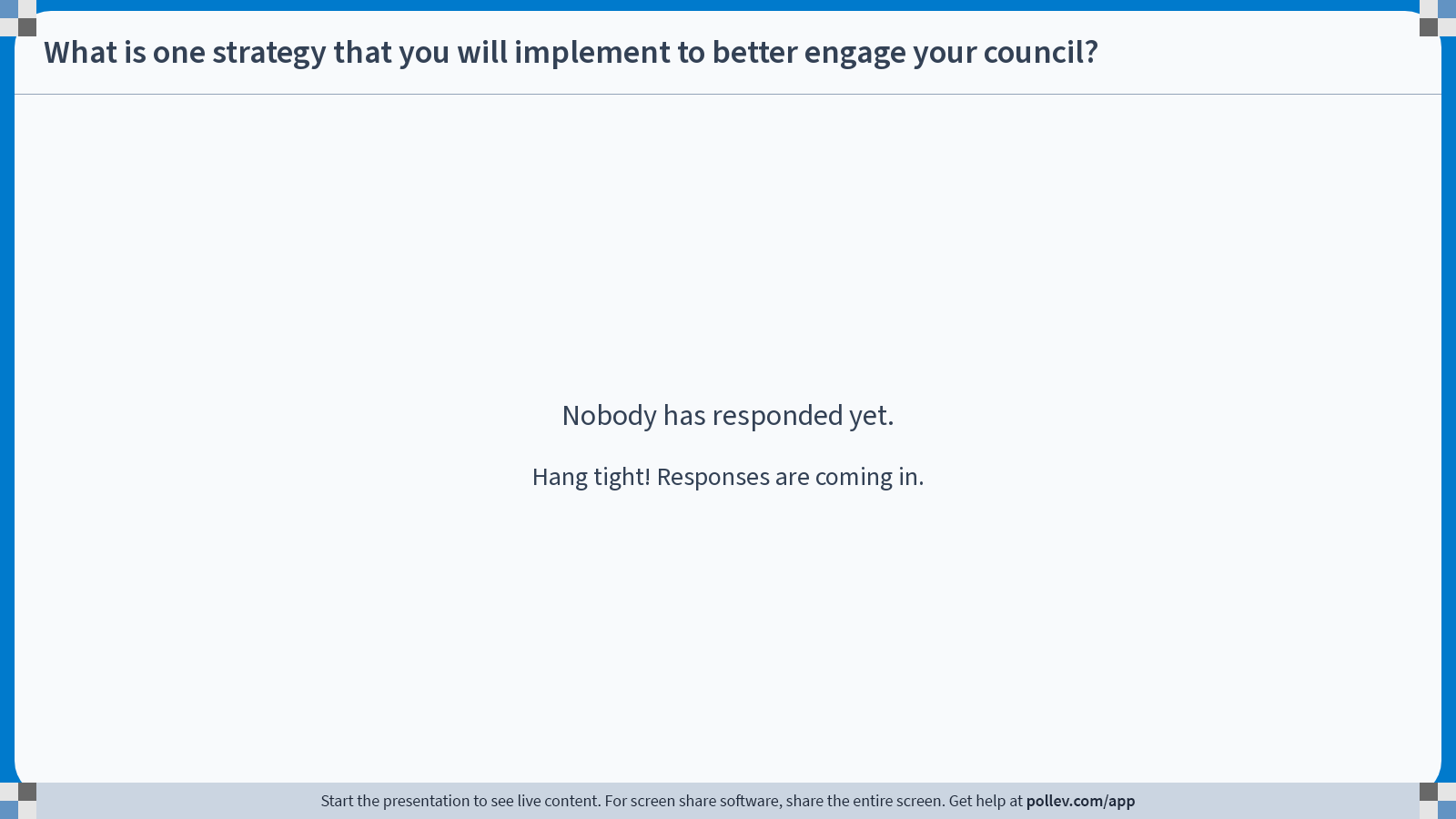 [Speaker Notes: Do not modify the notes in this section to avoid tampering with the Poll Everywhere activity.More info at polleverywhere.com/supportWhat is one strategy that you will implement to better engage your council?
https://www.polleverywhere.com/free_text_polls/qrErQNNZcCHgRbdmavT52]
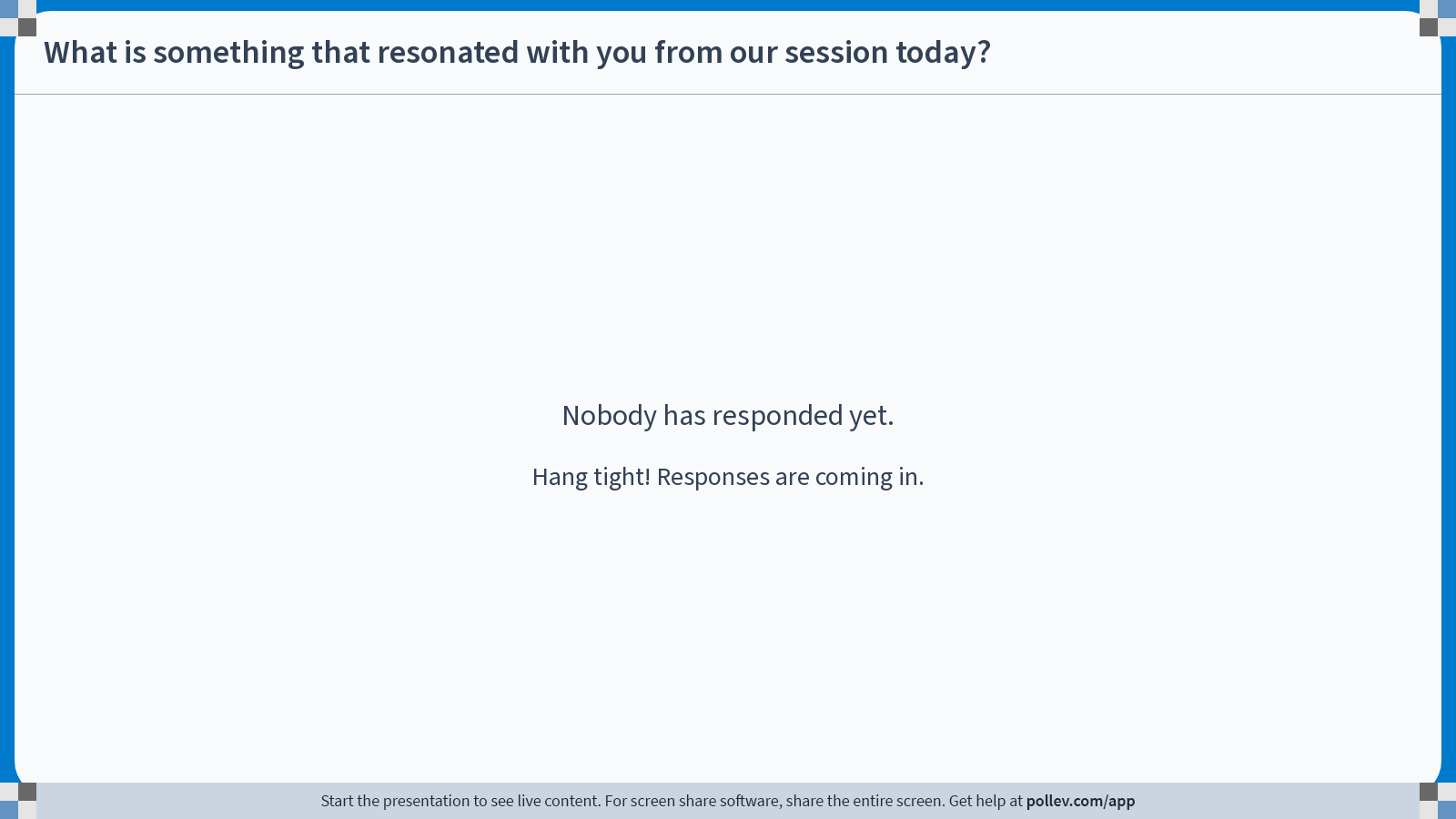 [Speaker Notes: Do not modify the notes in this section to avoid tampering with the Poll Everywhere activity.More info at polleverywhere.com/supportWhat is something that resonated with you from our session today?
https://www.polleverywhere.com/free_text_polls/xfo6WNXQnLdz9s8fGTgIs]
Thank you!
We will be sharing these results with you…
19